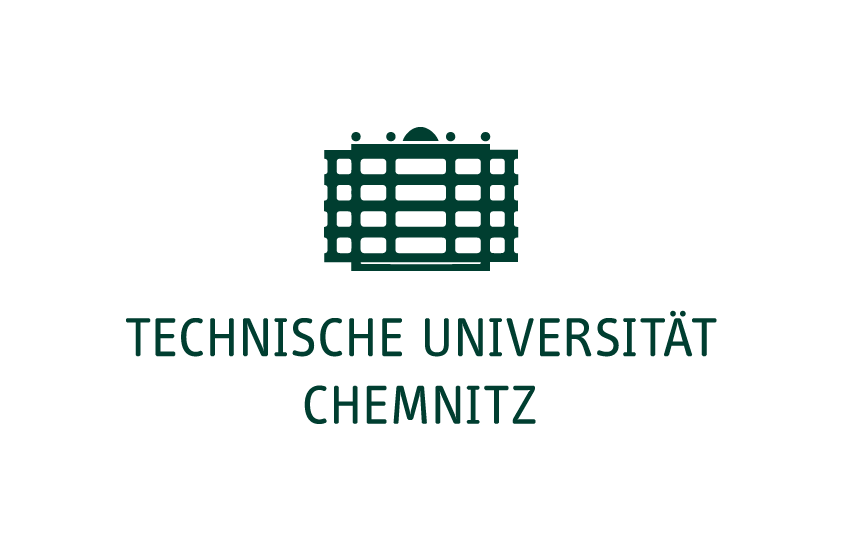 Vorlesung XI
Freie Niederlassungsgründung
Negative Integration durch die Niederlassungsfreiheit
Freier Dienstleistungsverkehr
Negative Integration über die Dienstleistungsfreiheit
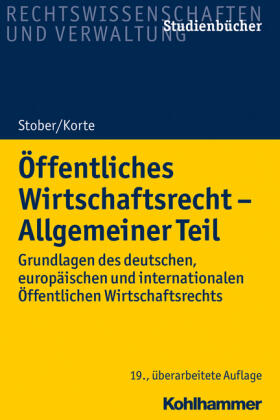  Stober/Korte: Öffentliches Wirtschaftsrecht I, 
     Rn. 465-477
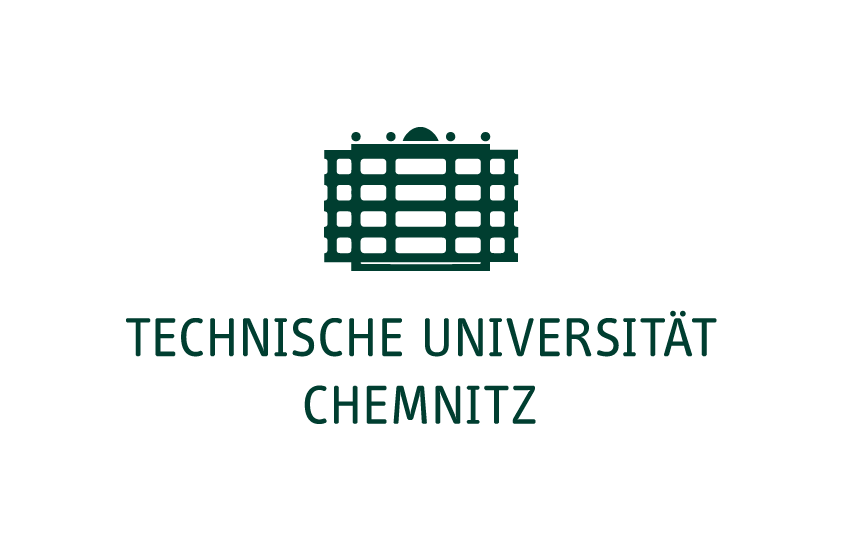 Negative IntegrationNiederlassungsfreiheit
Abschließendes Sekundärrecht
Nicht, soweit es um grundfreiheitliche Basisfunktionen geht (Grds. ggs. Anerkennung)
Schutzbereich
Transnationalität
 Inländerdiskriminierung
 Rückkehrerfall (Kraus)
Niederlassung
 Selbständigkeit
 Dauerhaftigkeit
 feste Infrastruktur
„Niederlasser“
 Unionsbürger
 Erwerbsgesellschaften
  öff. und priv., vgl. Art. 54
Bereichsausnahme
 Hoheitl. Befugn., Art. 51
 V.: Bes. staatl. Bande
Eingriff (Kraus)
Initiator: hoheitliche Entität (!); Gruppierung mit Verbandsmacht (!); nicht: andere private Organisationen (!)
Inhalt: jede Erschwerung des Marktzugangs; keine „Keck-Analogie“
Formen: (un-)mittelbare Diskriminierungen und Beschränkungen (des Marktzugangs)
Schranken-Schranke (Gebhardt)
 Eignung (wie üblich Kohärenz)
 Erforderlichkeit (wie üblich Anerkennung ...)
  wg. dauerh. Integration strengere Regeln i.O.
Schrankengewinnung (Gebhardt)
 unmittelbare D.: allein Art. 52 AEUV
 im Übrigen: zwingende Allgemeinwohlgründe
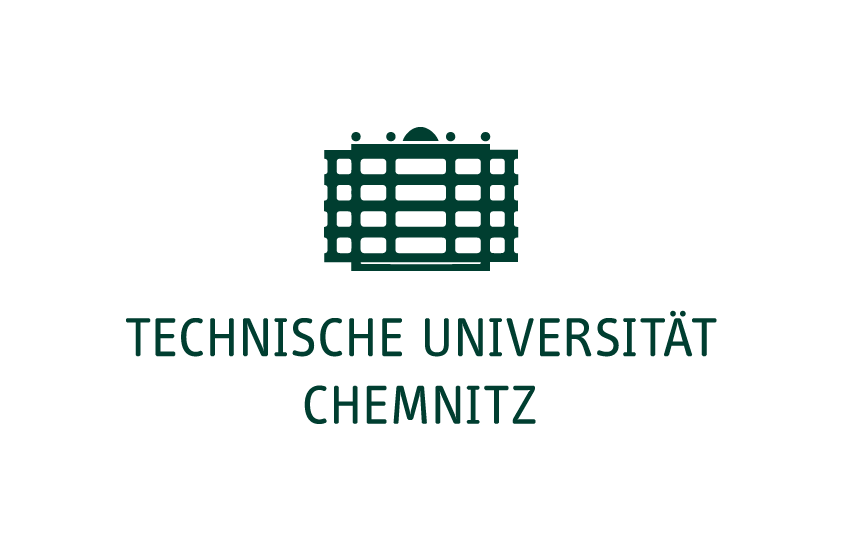 Fall 9
Die italienische Regierung erließ 1998 eine Regelung, wonach italienische Staatsangehörige, die jünger als 18 Jahre oder älter als 60 Jahre sind, kostenlosen Zugang zu staatlichen Museen erhalten. In einigen kommunalen Museen ist die Vergünstigung weiterhin auf italienische Staatsangehörige beschränkt, in anderen – etwa im berühmten Dogenpalst in Venedig – wird die Vergünstigung allen Ortsansässigen gewährt. Der kunstinteressierte, 65 Jahre alte Rentner R und seine ebenso alte Frau F aus München möchten im Sommer 2019 mit ihrem 17 jährigen Enkel E den Dogenpalast besichtigen. An der Kasse legen sie zum Altersnachweis ihren Ausweis vor, in der Annahme kostenlos in das Museum hineinzukommen. An der Kasse wird ihnen zur Begründung entgegengehalten, Sie wohnten in München und nicht in der Region Venedig. R, der früher als Anwalt auch im Europarecht tätig war, erinnert sich an das „Europa der Bürger“ und schreibt einen Beschwerdebrief an die EU-Kommission. Mit den Vorwürfen konfrontiert hatte die italienische Regierung geltend gemacht, eine Erweiterung der Begünstigung sei aus wirtschaftlichen Gründen nicht möglich, zudem würde bei einer Erweiterung die Kohärenz des Steuersystems gefährdet. Liegt eine Verletzung einer Grundfreiheit vor?
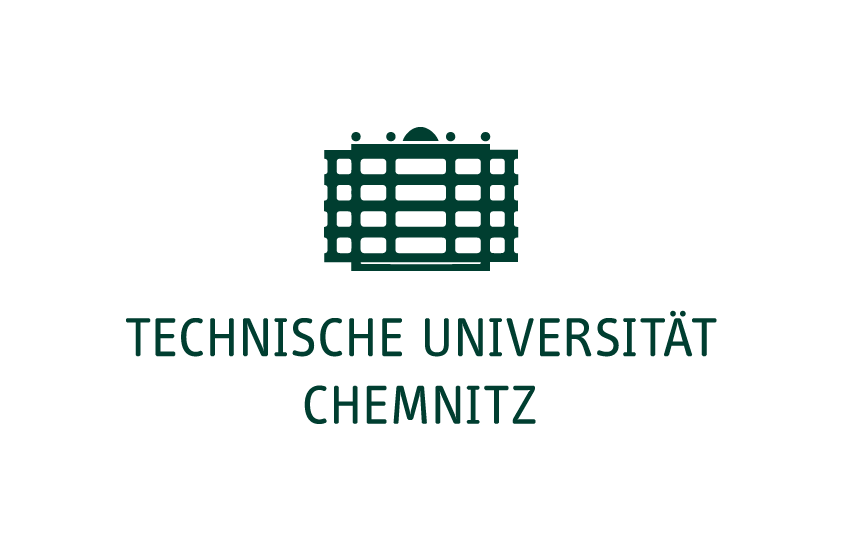 Negative Integration
Dienstleistungsfreiheit
Abschließendes Sekundärrecht
Nicht, soweit es um grundfreiheitliche Basisfunktionen geht (Grds. ggs. Anerkennung)
Schutzbereich
Transnationalität
- Aktiv / Passiv (Luisi)
- Korrespondierend
Dienstleistung
- Selbständigkeit
- Entgeltlichkeit
- Auffangfreiheit
Dienstleister
- Unionsbürger
- Erwerbsgesellschaft
  wie Art. 49 über Art. 62
Bereichsausnahme
- Wie Art. 49 AEUV
  über Art. 62 AEUV
Eingriff (Säger/Dennemeyer)
- Initiator: wie Niederlassungsfreiheit (insb. Laval un Partneri)
- Inhalt: Marktzugangserschwerungen (weiter als Art. 49 AEUV); keine „Keck-Analogie“ (Alpine Investment)
- Formen: (un-)mittelbare Diskriminierungen und Marktzugangsbeschränkungen (Carpenter?)
Schranken-Schranke 
- Eignung (wie üblich Kohärenz)
- Erforderlichkeit (wie üblich Anerkennung ...)
  Integrationsdichte; strengerer Maßstab als NLF
Schrankengewinnung
- unmittelbare D.: allein Art. 60, 52 AEUV
- im Übrigen: zwingende Gemeinwohlgründe
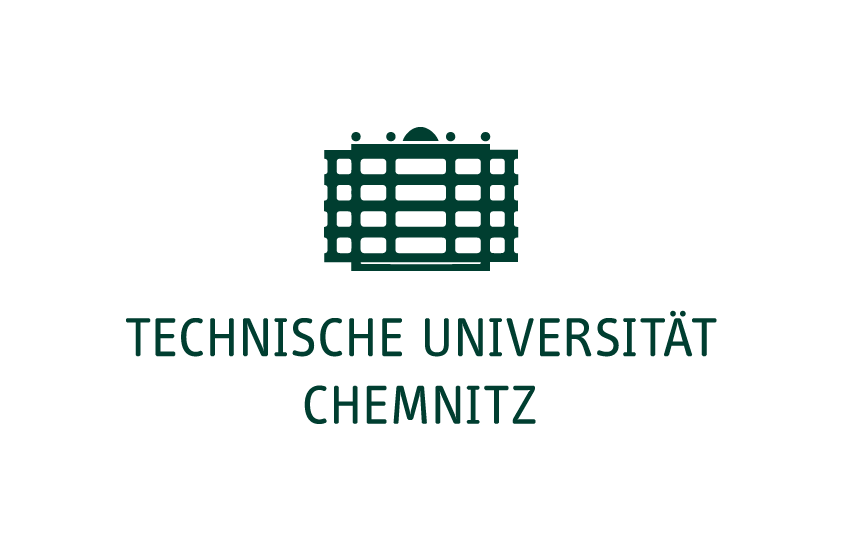 Wiederholung
Was ist eine Niederlassung?
Warum unterscheidet man in Art. 49 AEUV Erst- und Zweitniederlassungen?
Inwieweit können sich juristische Personen auf die Niederlassungsfreiheit berufen?
Wann liegt ein Eingriff in die Niederlassungsfreiheit vor?
Welche Rolle spielen Sprachanforderungen im Rahmen der Niederlassungsfreiheit?
Was ist eine Dienstleistungsfreiheit?
Wann spricht man von aktiver, passiver oder korrespondierender Dienstleistung?
Welche Rolle spielen einfachgesetzliche Verbote im Rahmen der Dienstleistungsfreiheit?
Worin unterscheiden sich Dienst- und Niederlassungsfreiheit?
Lassen Dienstleistungs- bzw. Niederlassungsfreiheit das Herkunftslandprinzip zu?
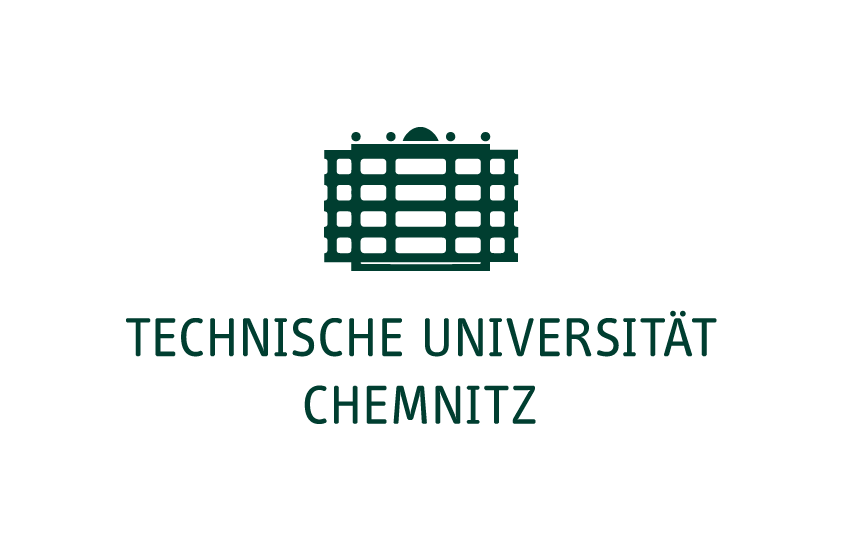 Vorlesung XII
Freie Niederlassungsgründung
Allgemeine Lehren der positiven Integration 
Berufsqualifikationsrecht
Dienstleistungserbringung
Freier Dienstleistungsverkehr
Allgemeine Lehren der positiven Integration 
Berufsqualifikationsrecht
Dienstleistungserbringung
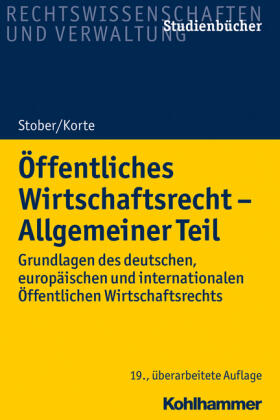  Stober/Korte: Öffentliches Wirtschaftsrecht I, 
     Rn. 478-492
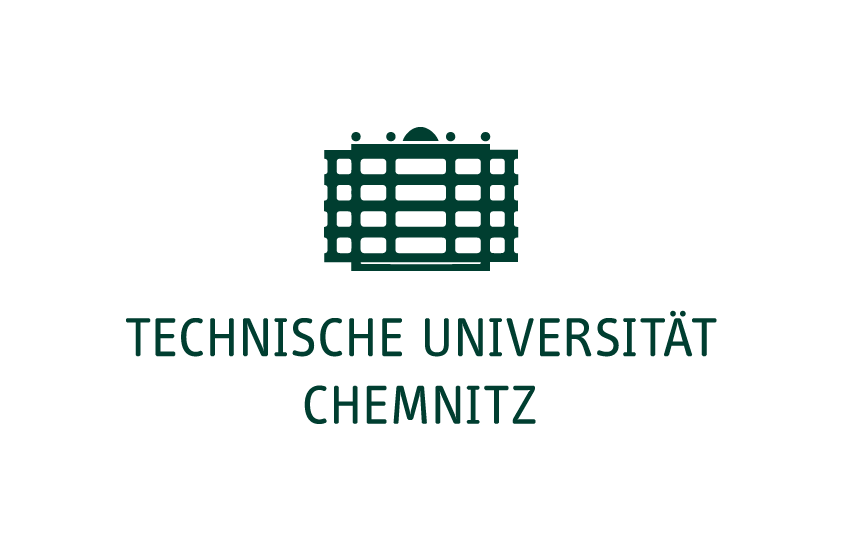 Positive Integration
Kompetenznormen
spezifisch niederlassungsbezogen
- Art. 50 Abs. 1 AEUV
  weitg. überholt als Kompetenzgrundlage
- Art. 50 Abs. 2 AEUV
 fungiert als Handlungsauftrag
 praktisch relevant einzig noch lit. g)
 europäisiertes, nicht Europ. GesellschaftsR
spezifisch dienstleistungsbezogen
- Art. 59 AEUV
  zwar: Liberalisierung meint Erleichterung
  aber: bezieht sich nur auf bestimmte DL
           entspricht nicht horizontalem EU-Ansatz
- Art. 60 AEUV
  keine echte Rechtspflicht, sondern Bemühen
ggf. über Art. 62 AEUV
Tätigkeitsaufnahme und -ausübung, Art. 53 I AEUV
- Gemeinsame Voraussetzung
  Erleichterung als Ziel fordert pos. Binnenmarkteffekt
- Alternative 1
  Anerkennung von Befähigungen als Bezugspunkt
  ggf. auch im Falle von Gesellschaften iSd Art. 54 AEUV (str.)
- Alternative 2
  Koordinierung von Vorschriften als Bezugspunkt
  lässt Herkunftslandprinzip zu, soweit Flankenschutz gegeben
- Grenzüberschreitender Bezug als Erfordernis? (str.)
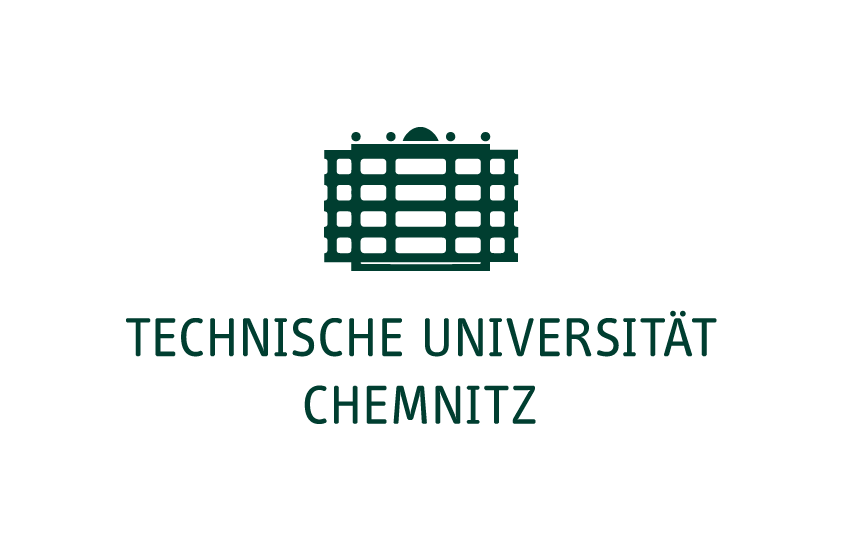 Fall 10
Ausgangsfall: A betreibt in Linz ein Reisebüro. Da ihm die Kunden ausbleiben, entschließt er sich im nahe gelegenen Passau während einer einwöchigen, nicht festgesetzten Reisemesse seine Produkte von einem Verkaufswagen aus  anzubieten. Um Kosten zu sparen, zeigt A seine Tätigkeit nicht nach § 56a GewO an; zudem verfügt er nicht über eine Reisegewerbekarte im Sinne des § 55 Abs. 2 GewO. Als die zuständige Behörde B davon erfährt, verbietet sie dem A seine Tätigkeit. A meint, er brauche das alles als Unionsbürger nicht. B entgegnet, dass das zwar grundsätzlich richtig sei, man aber zwischenzeitlich erfahren habe, dass A schon oft Reisen vertrieben habe, die dann nicht stattgefunden hätten und gleichwohl eine Bearbeitungs-gebühr einbehalten habe. Daher sei A seine Tätigkeit in Passau zu untersagen. Ist diese Maßnahme unionsrechtskonform?

Abwandlung: A betreibt dieses Reisebüro in Passau und will in Linz wie im Ausgangsfall während einer Messe tätig werden. Das wird ihm nach entsprechender Anmeldung untersagt, obwohl A bereits seit drei Jahren in Deutschland seiner Tätigkeit nachgeht. Hintergrund der Untersagung ist, dass in Österreich nur derjenige selbstständig ein Reisebüro betreiben darf, der eine dreijährige Ausbildung zum Reisekaufmann abgeschlossen hat. Darüber verfügt A jedoch nicht.
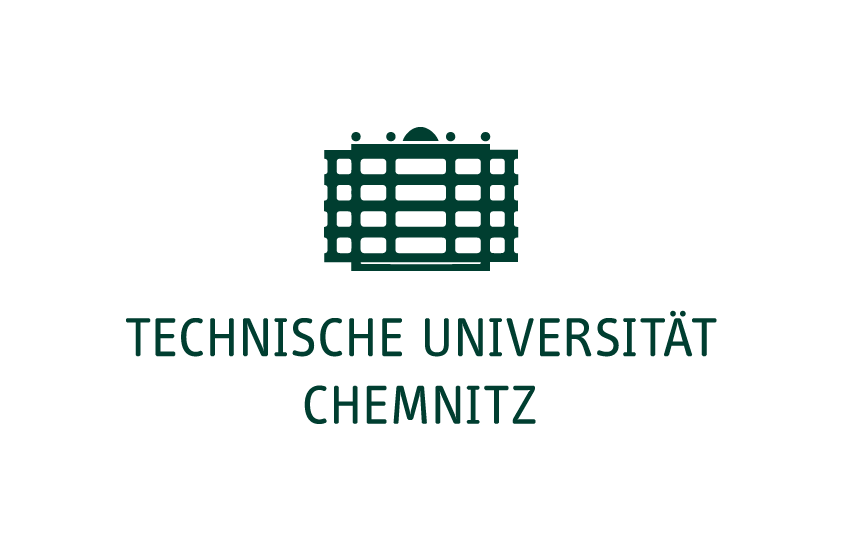 Positive Integration
Berufsqualifikations-RL
Anwendungsbereich
speziellere Maßnahmen sind vorrangig
BQ: Ausbildungsnachweise und Berufserfahrung
       Qualifikations-, nicht verhaltensbezogen
Regelungsgegenstand: dadurch reglementierte Berufe

                                 Inhalt
verfahrensbezogene Regelungen
materiell-rechtliche Regeln wie folgt:
spezifisch niederlassungsbezogen
- iFd Niederlassungsgründung im Zielstaat
- Marktzugang
  - Automatische Anerkennung z.B. für Ärzte
  - Antrags- und verfahrensbezogene Anerkennung
    1. Anerkennung von Ausbildung über Stufen
       ZS stuft ein und ordnet zu
    2. Anerkennung von Erfahrung über Kategorien
       ersetzt ggf. fachl. / kaufm. Fertigkeit je nach Zeit
       Bezugspunkt: selbständige Berufsausübung
- Marktverhalten 
  Zielstaatprinzip (Ausübungskontrolle Sache des ZS)
spezifisch dienstleistungsbezogen
- iF vorübergehender Tätigkeiten (nicht Warenvertr.)
- Marktzugang
  rechtmäßige Niederlassung in einem Mitgliedstaat
  in letzten 10 Jahren 1 Jahr selbstständig tätig
  oder reglementierte Tätigkeit im H-Staat und NL
  dann: keine weitere Qualifikation nötig 
  (aber Anmeldung der Tätigkeit im Zielstaat nötig)
- Marktverhalten
  modifiziertes Bestimmungslandprinzip in dem
  Sinne, dass Ausnahmen für die üblichen Verdäch-
  tigen bestehen (Pflichtmitgliedschaft etc.)
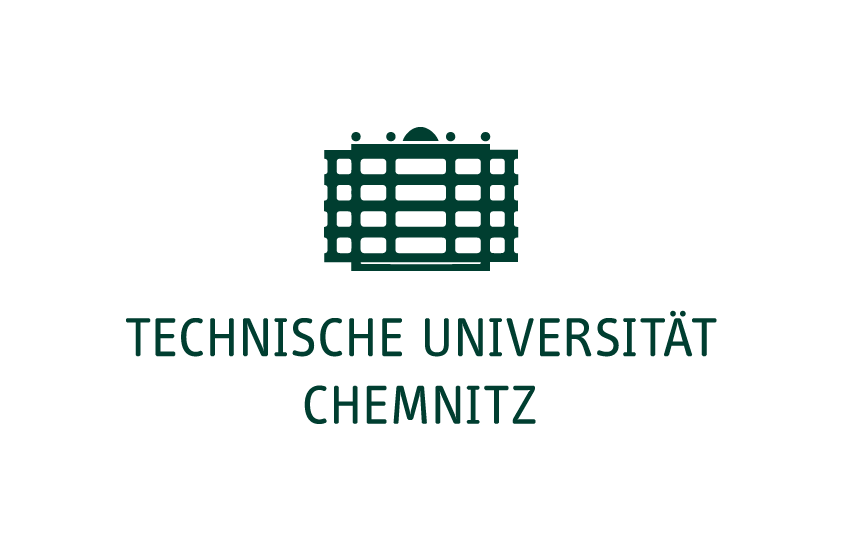 Positive Integration
Dienstleistungsrichtlinie
(Ausf. Stober/Korte, Rn. 459 ff.)
Anwendungsbereich
Vielfältige Ausnahmen vom Anwendungsbereich 
im Übrigen subsidiäre Unanwendbarkeit bei Widerspruch


                                 Inhalt
Vorschriften über die Verwaltungsvereinfachung
Insb. Einheitlicher Ansprechpartner / Genehmigungsfiktion
Materiell-rechtliche Regeln wie folgt:
spezifisch niederlassungsbezogen
- iFd Niederlassungsgründung im Zielstaat
- Liste verbotener / zu überprüfender Anforderungen
- Marktzugang
  - Vhm. und diskr.-freie Genehmigungen als solche
  - vhm. und diskr.-freie Tatbestandsmerkmale
    insbesondere Grundsatz der ggs. Anerkennung
  - insgesamt Bestimmungslandprinzip
- Marktverhalten
  - ebenfalls Bestimmungslandprinzip
spezifisch dienstleistungsbezogen
- iF vorübergehender Tätigkeiten (nicht Warenvertr.)
- spezielle Ausnahmevorbehalte
- Marktzugang und Marktverhalten
  generelle Verbote in Art. 16 II (Klassiker)
  generelle Diskrinierungsfreiheit
  Reduktion des Kanons möglicher RF-Gründe
  insg. modifiziertes Bestimmungslandprinzip
Ja!
Kodifikation der Rechtsprechung?
Nein!
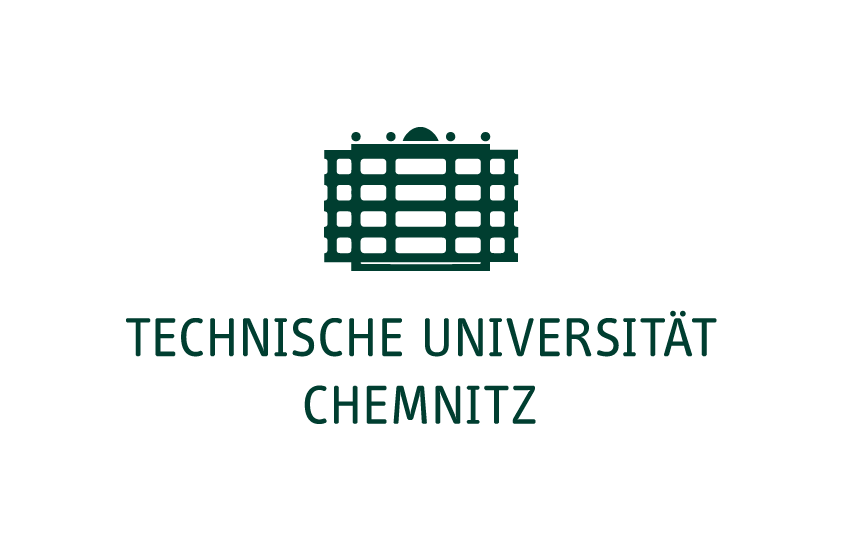 Wiederholung
Welche Rechtsgrundlage ist die maßgebliche für Sekundärrecht in den Art. 49 ff. AEUV?
Welche Voraussetzungen kennt Art. 53 AEUV?
Warum sind die möglichen Handlungsformen in Art. 53 AEUV begrenzt?
Welche Rolle spielt die Unterscheidung der Art. 49 ff. / 56 ff. AEUV für das Sekundärrecht?
Wie wirkt sich dieser Unterschied in der Dienstleistungsrichtlinie aus?
Wie wirkt sich dieser Unterschied in der Berufsqualifikationsanerkennungsrichtlinie aus?
Gibt es im Sekundärrecht das Herkunftslandprinzip?
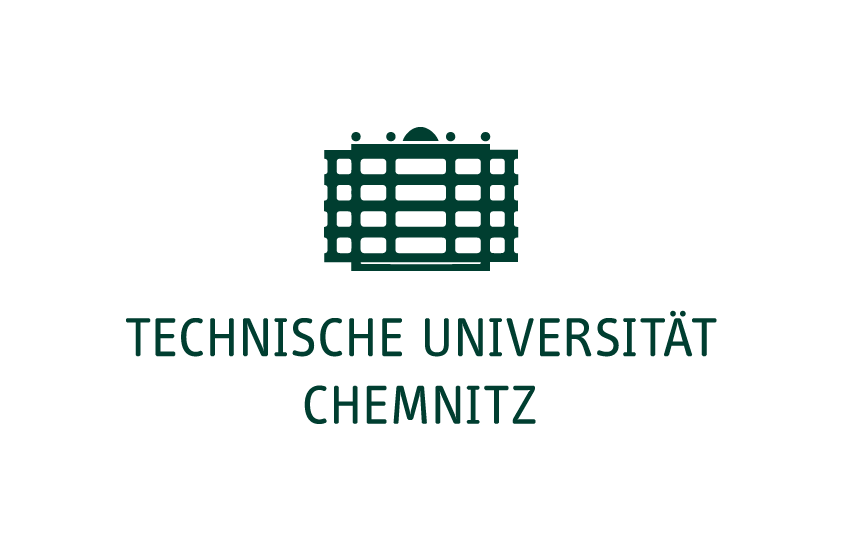 Vorlesung XIII
Arbeitnehmerfreizügigkeit
Negative Integration
Positive Integration
Grundfreiheitsabgrenzung
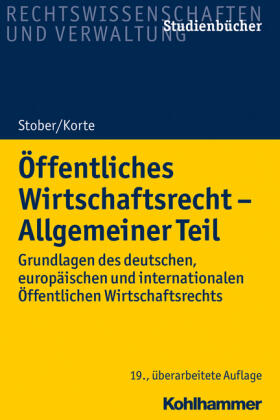  Stober/Korte: Öffentliches Wirtschaftsrecht I, 
     Rn. 493-496
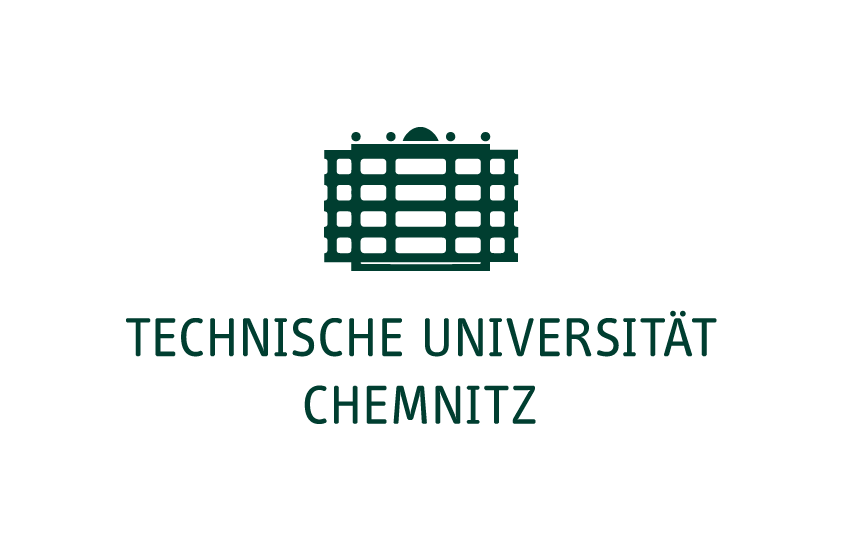 Fall 11
Rechtsreferendar R will seine Wahlstation in Brüssel bei einer europarechtlich versierten Kanzlei absolvieren, um sich für eine spätere Tätigkeit  in diesem Bereich zu empfehlen. Als R seine Fahrtkosten geltend machen will, erlebt er jedoch eine böse Überraschung. Das für ihn zuständige OLG verweigert ihm die Erstattung, obwohl es im Falle einer Wahlstation in Deutschland die Kosten selbst dann erstattet, wenn der Dienstort dann in größerer Entfernung zum OLG-Bezirk liegt. Ist diese Maßnahme unionsrechtskonform?
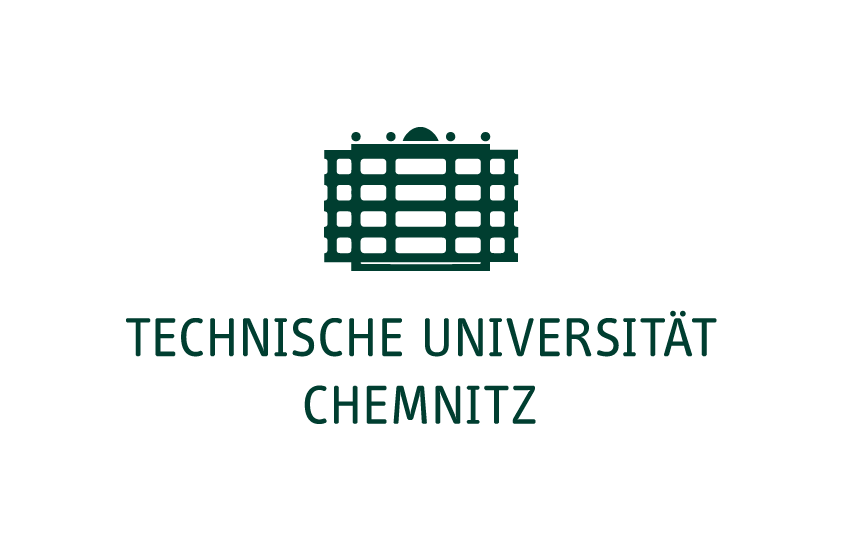 Negative Integration
Arbeitnehmerfreizügigkeit
Rolle des Sekundärrechts
 Grundsatz: es gelten die allgemeinen Grundsätze
 Ausprägung: eher primärrechtskonkretisierend als abschließend
  arg.: Tatsächliche Mobilität Nukleus einer politisch, sozialen Union
Schutzbereich
Arbeitnehmer
 weisungsabhängig
 Vergütung (Sport)
 auf Dauer angelegt
Berechtigte
 Unionsbürger
 Assoziierte?
 Arbeitgeber?
Transnationalität
 Rückkehrerfälle!
 ausschl. Wohnsitzwechsel?
Hoheitsgewalt
 Wortlautdivergenz zu Art. 51
 mit MS bes. verbunden
Eingriff (Bosman)
 Initiator: Mitgliedstaaten (organisationsblind); private Verbandsmacht (!); private Arbeitgeber (?)
 Bezugspunkt: Suche, Aufnahme, Ausübung Nachbereitung einer Beschäftigung
Direkte Diskriminierung
Ausdrückl. Nationalitätsbezug
Indirekte Diskriminierung
Insb. Sprache, Wohnort …
Marktzugangsschranken
Keck analog? Vertriebsbezug
Rechtfertigung
Zwingende Allgemeinwohlgründe
z.B. Arbeitnehmerschutz, …
Insb. Ordre-Public-Vorbehalt
insb öff. O.: Ges. Grundint. UND qual. Gefahr
Anwendbarkeit auf Art. 45 Abs. 2 AEUV?
v.a. Eignung, Erforderlichkeit
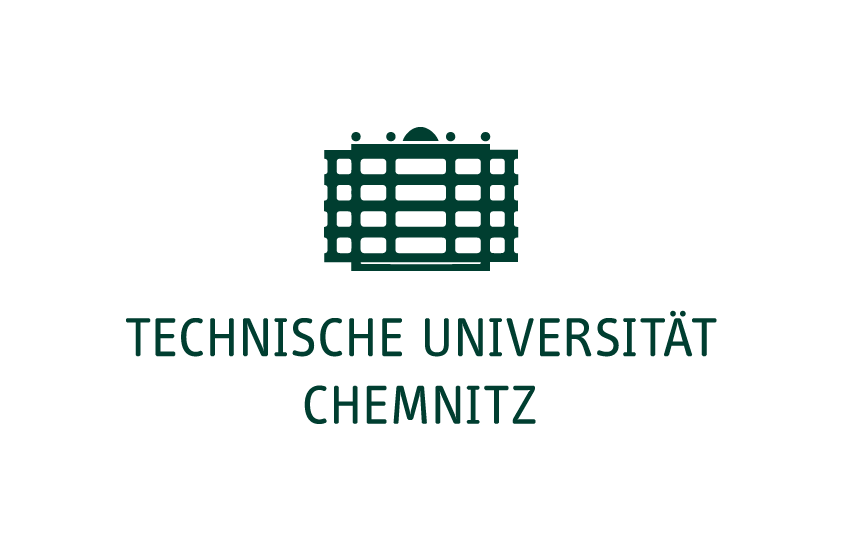 Positive Integration
Kompetenzen / SekR
spezifisch freizügigkeitsbezogen
- Art. 46 Abs. 1 AEUV
  Herstellen der Arbeitnehmerfreizügigkeit
  Erforderlichkeit (wie Art. 5 IV EUV)
- Art. 46 Abs. 2 AEUV
  Regelbeispiele
  vor allem frist- und verfahrensbezogen
spez. auf soziale Sicherheit bezogen
- Art. 48 AEUV
  Gebiet der sozialen Sicherheit
  Notwendigkeit (wie Art. 5 IV EUV)
  Regelbeispiel in Hs. 2 
  - Schaffen eines System für gü Sozialleistung
  - Konsequenzen je nach Konsens
Freizügigkeits-Richtlinie
- Aufenthaltsrecht
  für gesamte Familie nach 5 Jahren Aufenthalt
  zudem Ausbildungsrecht der Kinder
- Gleichstellung
  Schulung / Gewerkschaft / gesellsch. Rahmen 
  Verwaltungsverfahrensrechtliche Absicherung
- Sozialleistungen
  Export erworbener soz. Sicherungsrechte
RL zur Koordinierung Systeme soz S.
- Gleichbehandlungsgrundsatz
  was im Ausland erworben ist, ist anzurechnen
- Koordinierungspflicht
  ggs. Anerkennung von Sozialvers.ansprüchen
  keine Harmonisierung der nationalen Systeme
- Leistungsansprüche
  Zusammenrechnung aller erworbenen Anspr.
  Zahlungsanspruch gegen nat. Versicherung
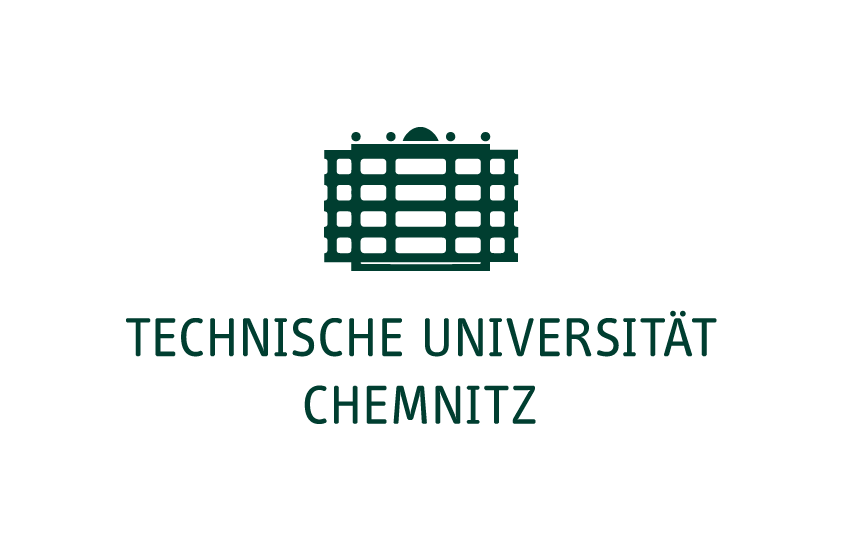 Abgrenzung der GF
Art. 63 AEU

Kapital
Zahlung
Art. 45 AEU
Arbeitneh-merfreiz.
Art. 56 ff. AEU
Dienst-leistung
Art. 49 ff. AEU
Nieder-lassung
Art. 34 ff. AEU
Ware
keine Legaldefinition
 Kapitalfluss zu Inves-
   titionszwecken
 Zahlung als Erfüllung
keine Legaldefinition
 feste Infrastruktur zur
   stabilen und  kontinu-
   ierlichen Teilnahme 
   am Wirtschaftsleben
keine Legaldefinition
 unselbst. / entgelt-    
   liche und auf Dauer 
   angelegte Tätigkeit
keine Legaldefinition
jeder körperl. Gegen- 
  stand mit Handelsw.
„Legaldefinition“ in  
   Art. 57 I AEU, mit  
  offenen Bsp-Katalog
Trennbarkeit, bei gemischten Tätigkeiten Schwerpunkt
Art. 57 III AEU, d.h. bei vorübergehender Tätigkeit 
ohne „integrationswillige Infrastruktur“
Diff.-Kriterium ist die (Un-)selbständigkeit
Abgrenzung nach dem Schwerpunkt, d.h.
KVF-NF/DLF: bei beherrschender Direktinvestition
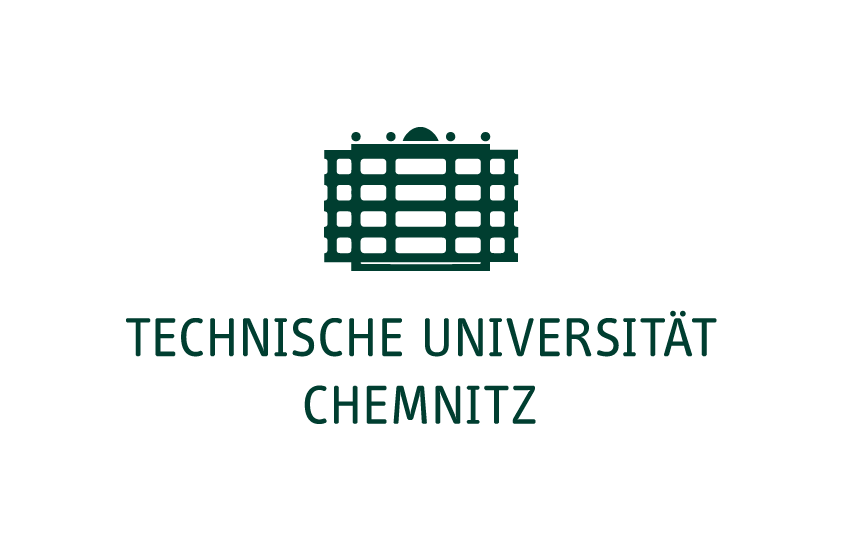 Wiederholung
Wer ist Arbeitnehmer?
Bindet die Arbeitnehmerfreizügigkeit auch den Arbeitgeber?
Kann sich der Arbeitgeber auf die Arbeitnehmerfreizügigkeit berufen?
Welchen Anwendungsbereich hat der „ordre public“-Vorbehalt in Art. 45 AEUV?
Inwieweit resultiert aus der Freizügigkeits-Richtlinie ein Aufenthaltsrecht?
Welche Folgen hat die Richtlinie zur Koordinierung der sozialen Sicherungssysteme für erworbene Sozialversicherungsansprüche?
Wie grenzt man Art. 56 I AEUV zu Art. 43, 49 AEUV ab?
Wie grenzt man Art. 56 I AUV zur Warenverkehrsfreiheit ab?
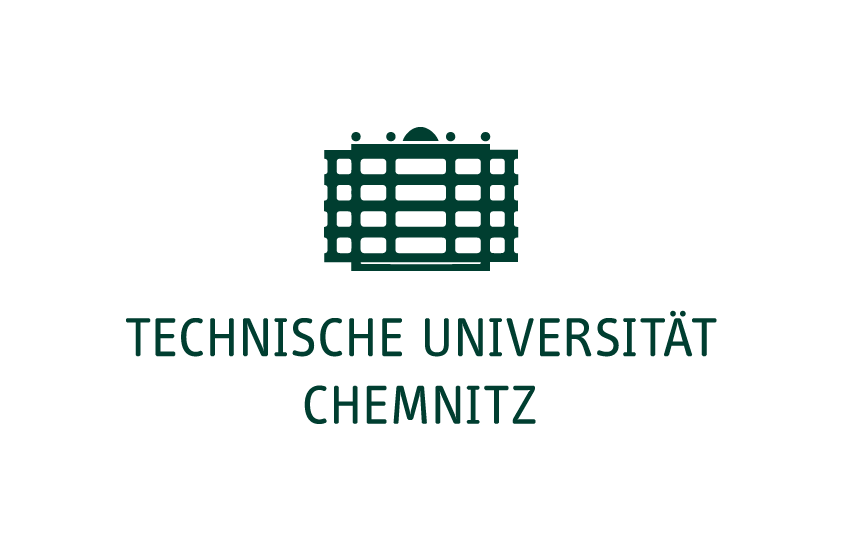 Vorlesung XIV
Wiederholung
Evaluation
Übungsklausur
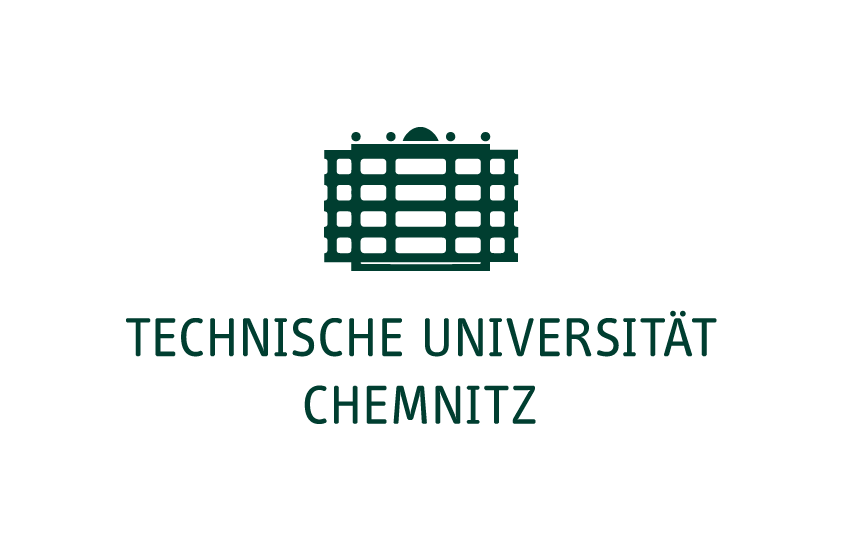 Fragenteil
Welche Bedeutung haben die Unionsgrundrechte für die Unionsrechtsetzung? [4 P.]
	GR gehören zum Primärrecht gem. Art. 6 I 2. Hs. EUV, sind daher bei der Rechtsetzung von Sekundärrecht durch EU-Organe gem. Art. 288 I AEUV zu wahren. Es handelt sich um supranationale Legitimationsnormen, weil sie die Hoheitsgewalt der EU binden und das Handeln der Union in maßvolle, gemeinwohlverträgliche Bahnen lenken.
Welche Funktion haben die Grundfreiheiten im Unterschied zu den Grundrechten? [6 P.]
	GF dienen hingegen Verwirklichung des Binnenmarkts i.S.d. neg. Integration und sollen Zugang zu Märkten anderer MS gewährleisten. Es handelt sich um transnationale Integrationsnormen, die im Unterschied zu den Grundrechten interföderale Gefährdungslagen beseitigen wollen.
Wie grenzt man Art. 56 I AEUV zu Art. 45 AEUV und wie zur Warenverkehrsfreiheit ab? [4 P.]
	DL-AN: selbstständige – unselbstständige/weisungsgebundene Tätigkeit
	DL-W: nicht körperliche Leistung – körperliche Leistung
Sind private Organisationen an die Warenverkehrsfreiheit gebunden und welches Kriterium ist nach der aktuellen Rechtsprechung des EuGH das entscheidende? [6 P.]
Grds. nein, aber ja bzgl. Normungs- und Zertifizierungstätigkeiten privater Einrichtung (Urteil EuGH Juli 2012 (siehe Referenzfall zur Produktsicherheit)) – bisher Einzelfall 
	Zertifizierung bewirkt, dass Erzeugnisse als mit nationalen Recht konform angesehen werden und dadurch wird Vertrieb von Erzeugnissen, die nicht von dieser Einrichtung zertifiziert wurden, erschwert 
Zertifizierung führt dadurch zu einer Art Flaschenhals der handelbaren Produkte, vor allem wenn keine am Markt akzeptierten Alternativzugänge bestehen
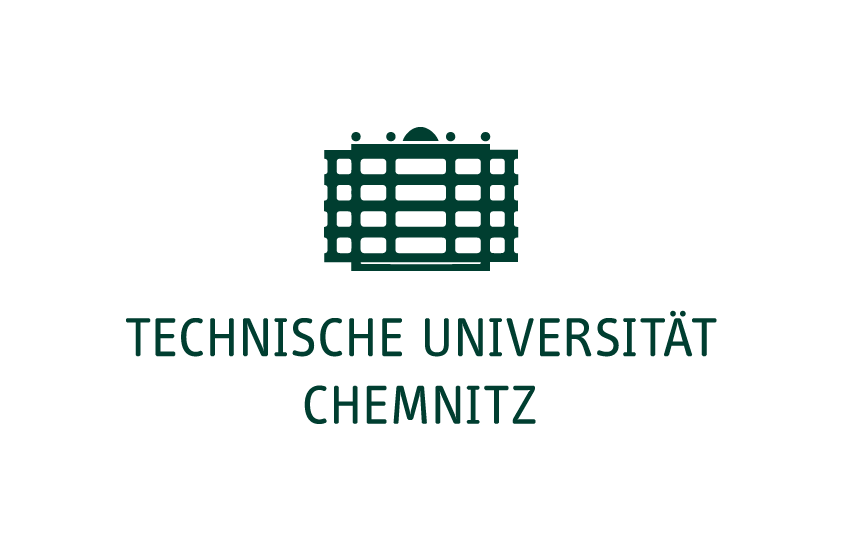 Fragenteil
Was ist die labelling-Doktrin? [5 P.]
	Teil der VMK, Erforderlichkeit
	Produktkennzeichnung
	Milderes, gleich wirksames Mittel ggü. Produktregeln/Vertriebsverboten zum Verbraucherschutz, da nicht regulierend, sondern informierend
	Grenze: Erkenn- und vor allem Verstehbarkeit der Informationen für Marktgegenseite
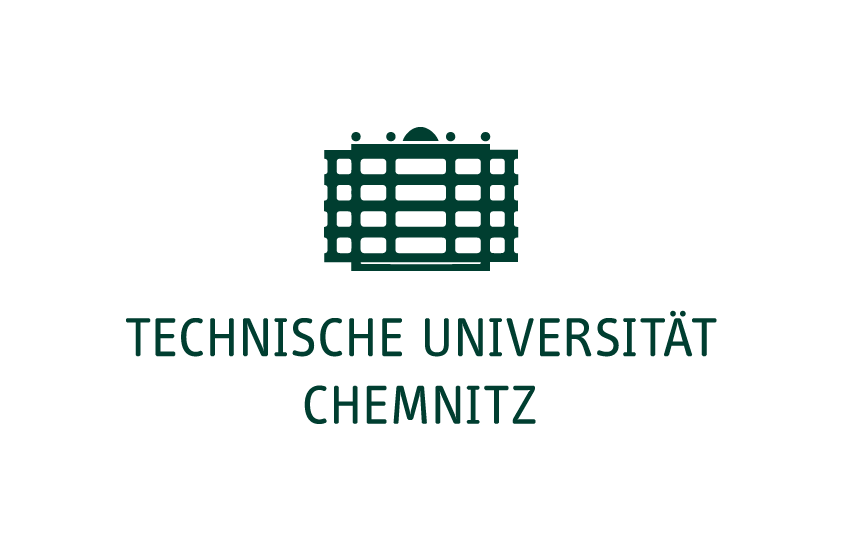 Sachverhalt
1. Ausgangsfall: [20 P.]
Nach § 10b II 5 Bundesärzteordnung (BÄO) müssen bei einer vorübergehenden und gelegentlichen Ausübung des ärztlichen Berufs auf dem Gebiet der Bundesrepublik Deutschland die für die Ausübung erforderlichen Kenntnisse der deutschen Sprache vorliegen. Der in Polen niedergelassene Facharzt für Augenheilkunde A möchte aufgrund des Ärztemangels seine Tätigkeit in einem ländlichen Gebiet in Ostsachsen ausüben. Um seine Investitionen in Grenzen zu halten, akquiriert er potenzielle Patienten nur über Internet; die Homepage wird von seiner Praxis in Wroclaw (Westpolen) aus betreut. Dort kann man sich für eine Untersuchung anmelden. Der genaue Termin wird dann per E-Mail vereinbart. Um die Untersuchung durchzuführen, mietet A je nach Bedarf einen Behandlungsraum im örtlichen Krankenhaus. Er geht von einem florierenden Geschäft aus, da er seine Leistungen günstiger als seine deutschen Kollegen anbieten will. Da er die deutsche Sprache jedoch kaum beherrscht, verweigert ihm die zuständige Ärztekammer die Ausübung seiner Tätigkeit. Ist eine Grundfreiheit verletzt? Lassen Sie etwa einschlägiges Sekundärrecht bei der Bearbeitung des Ausgangsfalls außer Betracht. Äußern Sie sich ggf. hilfsgutachterlich zu allen aufgeworfenen Rechtsfragen
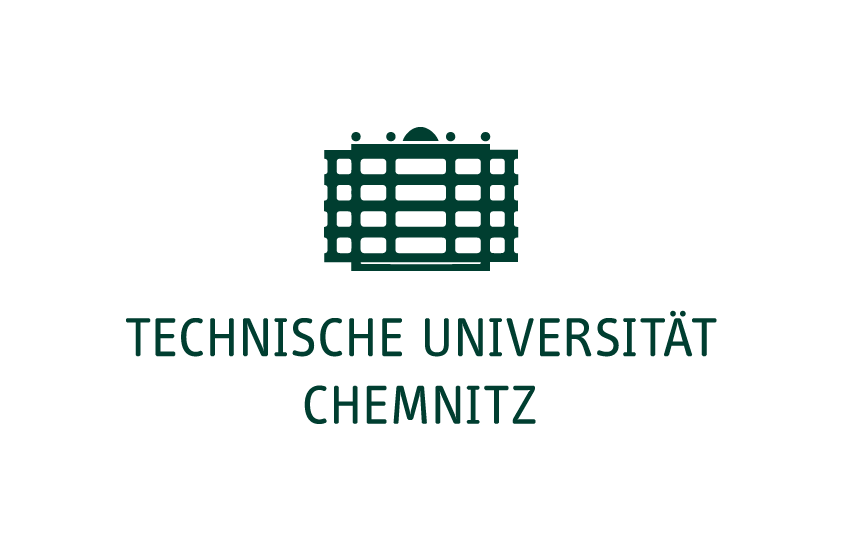 Lösung
[10 P. Aufbau und Definitionen + 4 P. Abgrenzung NL/DL + 6 P. VMK]
 
1. 	Verletzung der Niederlassungsfreiheit, Art. 49 AEUV
	a) 	Anwendungsbereich
		aa) 	räumlich – grenzüberschreitender Sachverhalt (+), PL – D
		bb) 	persönlich (+), A = Staatsangehöriger eines MS
		cc) 	sachlich – Niederlassung = Ausübung selbstständiger Tätigkeiten
 			feste Einrichtung auf unbestimmte Zeit in anderem MS (-), 
			A mietet nur nach Bedarf kurzzeitig fremde Einrichtung 
2. 	Verletzung der Dienstleistungsfreiheit, Art. 56 AEUV
	a) 	Anwendungsbereich
		aa) 	räumlich (+), s.o. 
		bb) 	persönlich (+), s.o.
		cc) 	sachlich 
			Dienstleistung = vorübergehende Aufnahme und Ausübung sebst. T. 			in anderen MS i.d.R. gegen Entgelt erbracht; vgl. Art. 57 II AEUV 			( ggf. hier Abgrenzung zur Niederlassungsfreiheit)
			(+), A ist selbstständig und vorübergehend gegen Entgelt Freiberufler
			(+) hier in Form der positiven/aktiven Dienstleistungsfreiheit
			keine Ausnahme nach Art.58 bzw.  62 i.V.m. Art. 51 AEUV
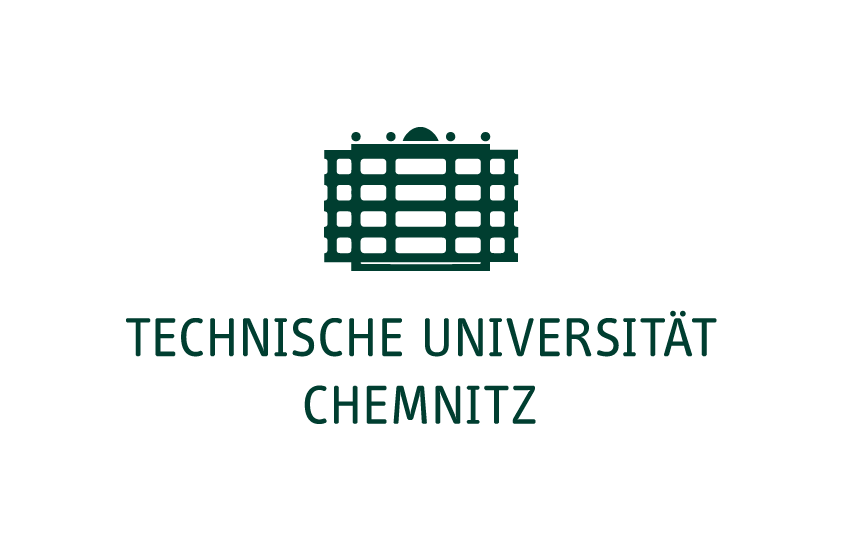 Lösung
b) 	Beeinträchtigung 
			unmittelbare oder mittelbare Diskriminierung oder Beschränkung
			hier kein unm. Nationalitätsbezug, wohl aber mittelbar wegen Sprache
			jedenfalls: Marktzugang/“ob“ Dienstleistung erbracht werden darf 				Handeln eines MS – deutsches formelles Gesetz
		c) 	Rechtfertigung
			aa) 	geschriebene Schranken 
				Art. 62 i.V.m. Art. 52 I AEUV (-), nur bei unm. D.
				ggf. bei indirekten (vgl. Streistand)	
			bb) 	immanente Schranken 
				zwingende öffentliche Interessen
				Patientenschutz: Diagnose, Behandlung und Nachsorge –
			cc) 	Schranken-Schranken – Verhältnismäßigkeit
				(a) Geeignetheit (+), 
				V. von Sprachkenntnissen bewirkt/fördert obige Ziele
				(b) Erforderlichkeit
				Nichts gleich geeignetes (Dolmetscher ggf. zu langsam)
				(c) Angemessenheit
				     Kosten-Nutzen-Relation in Ordnung
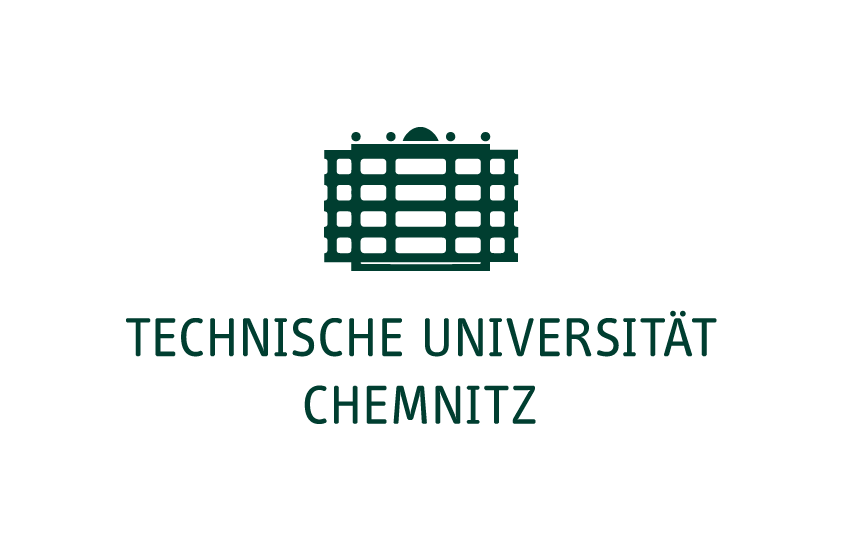 Lösung
2. Abwandlung: [10 P.]
Nach Art. 53 I der EU-Berufsanerkennungsrichtlinie (BARL) müssen Berufsangehörige, deren Berufsqualifikation anerkannt wird, über die Sprachkenntnisse verfügen, die für die Ausübung ihrer Berufstätigkeit im Aufnahmemitgliedstaat erforderlich sind.
a)	Müsste A auch nach dieser Bestimmung über hinreichende Deutschkenntnisse verfügen? 	Subsumieren Sie unter die Voraussetzungen der Norm. [6 P.]
	Berufsqualifikation = Qualifikationen, die durch einen Ausbildungsnachweis, einen 	Befähigungsnachweis und/oder Berufserfahrung nachgewiesen werden bzgl. Zugang zu 	einem reglementierten Beruf (+) da Approbation bzw. Surrogat nötig 
	Sprachkenntnisse (+) ja Deutsch
	Erforderlichkeit (?); Frage der Bedeutung; z.B. Augenlicht sehr wichtig (Argumentation)
b)	Darf man im Lichte des Art. 53 I BARL die Dienstleistungsfreiheit noch anwenden? [4 P.]
	regelt Sekundärrecht Materie abschließend, ist Rückgriff auf Primärrecht gesperrt
	Frage der Argumentation; vieles spricht dafür, DLF in Auslegung der unbestimmten 	Rechtsbegriffe der Norm einfließen zu lassen (a.A. i.O. solange argumentiert wird)